Многобразие Простейших Одноклеточные. 3
Автор: Першина О.В.
Учитель биологии 
ГОУ СОШ №405
 Москва. 2012
Тип СаркожгутиконосцыКласс Саркодовые Фораминиферы
Раковинные корненожки
Тип СаркожгутиконосцыКласс Саркодовые  Радиолярии
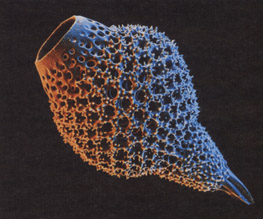 Тип Инфузории